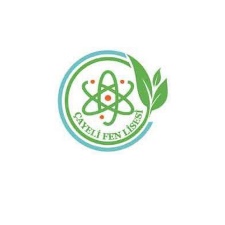 Mesleki İlgi, Değer ve Yeteneklerini Tanıma
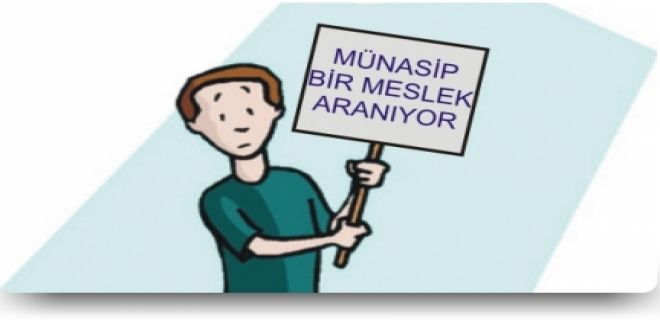 Çayeli Fen Lisesi Psikolojik Danışma ve Rehberlik Servisi 
Psikolojik Danışman Fatih AVCI
Psikolojik Danışman Ayça APAK
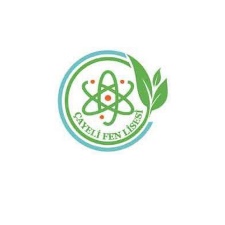 Meslek Seçimi Nedir?
Sınav puanlarına veya popülerliğe göre seçilmemesi gereken,
Yaşam boyu bireyin oluşturduğu benlik, kişilik örüntüleriyle şekillenen,
Yine bireyin ilgi, değer ve yeteneklerine göre son halini alan bir seçimdir.
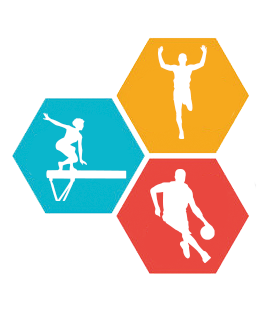 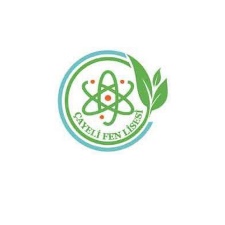 Yetenek: Bireyin bir iş veya etkinliği diğerlerinden daha hızlı yapabilme kapasitesi ve öğrenme gücüdür. 

«Her bireyin yetenek alanı farklıdır.»
«Yetenek genel olarak kalıtsaldır.»
«Kişinin yeteneği olduğu alana ilgisi varsa ve çevresel koşulları bu ilgisini destekliyorsa, bireyin becerisi gelişecektir.»
«Desteklenmeyen yetenek alanları zamanla körelirler.»
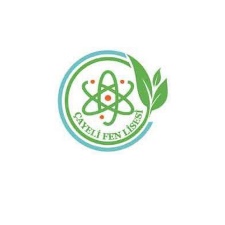 YETENEK VE BECERİ
Birbirine yakın anlamda olan kavramlardır.
Çoğu zaman farkında olmadan birbirlerinin yerine kullanılırlar fakat
ikisi arasında ince bir fark vardır.

Yetenek	Beceri
Yetenek, bireyin performansına  yansıtacağı potansiyeldir.
Beceri, bireyin ondan istenen işi  yapabilecek düzeyde olması anlamına
gelir.
Yeteneğin oluşmasında kalıtsal özelliklerin  etkisi daha fazladır.
Beceride ise çevresel koşulların etkisi  daha fazladır.
Yetenek doğuştan gelir.
Beceri kazanmak yetenekli olmayı  gerektirir ve zaman isteyen bir durumdur.
Herhangi bir alanda yetenekli olunabilir.
Sözel yetenek, sayısal yetenek, resim  yeteneği, müzik yeteneği, spor yeteneği…
Yetenekli olunan alanda beceri sahibi  olunabilmesi için o alana ilgi duyulması
ve o alanla ilgili faaliyetlere zaman  ayrılması gerekir.
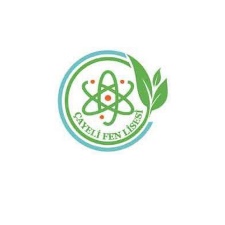 Örneğin; doğuştan başarılı bir yüzücü olma kapasitesi ile dünyaya gelen bir birey deniz olmayan bir bölgede bu yeteneğini beceriye dönüştürme şansı bulamayabilir.
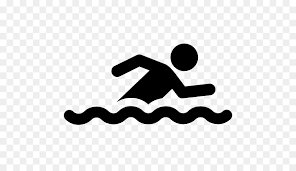 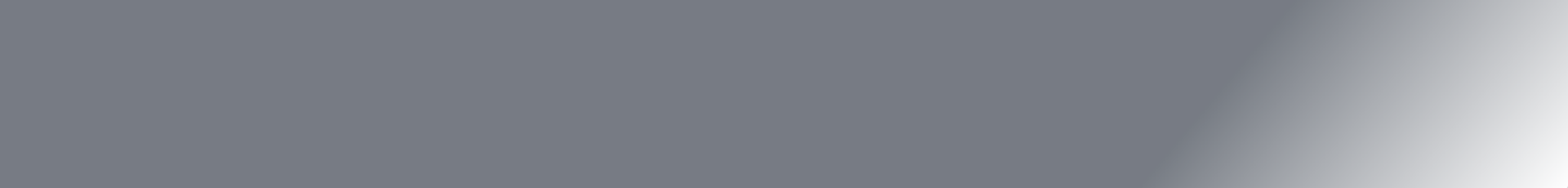 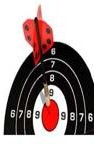 YETENEK ALANLARI
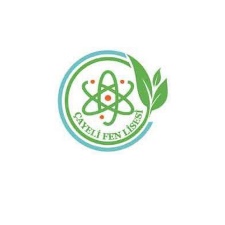 İlgi: Bir işi, etkinliği veya görevi yaparken alınan doyum veya keyiftir. Bir faaliyeti sevme veya sevmeme durumudur.

«Meslek seçiminde yeteneklerimiz kadar ilgilerimiz de önemlidir.»
«Sevdiğimiz bir işi yaparken daha başarılı oluruz.»
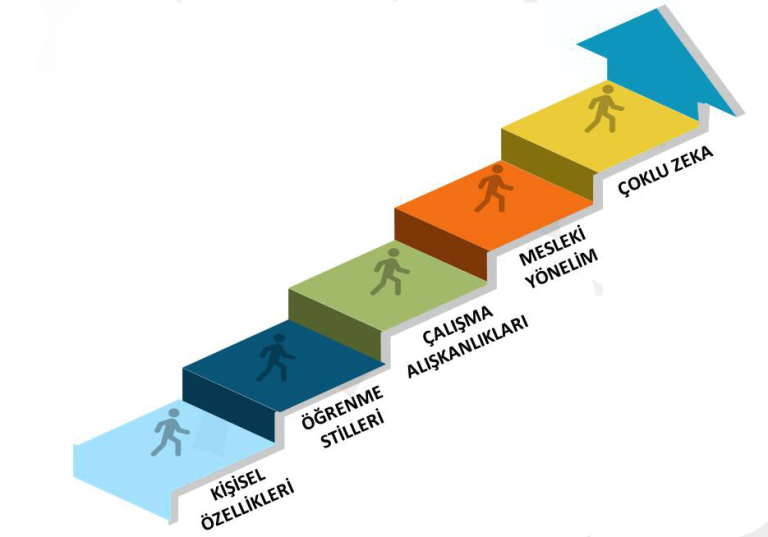 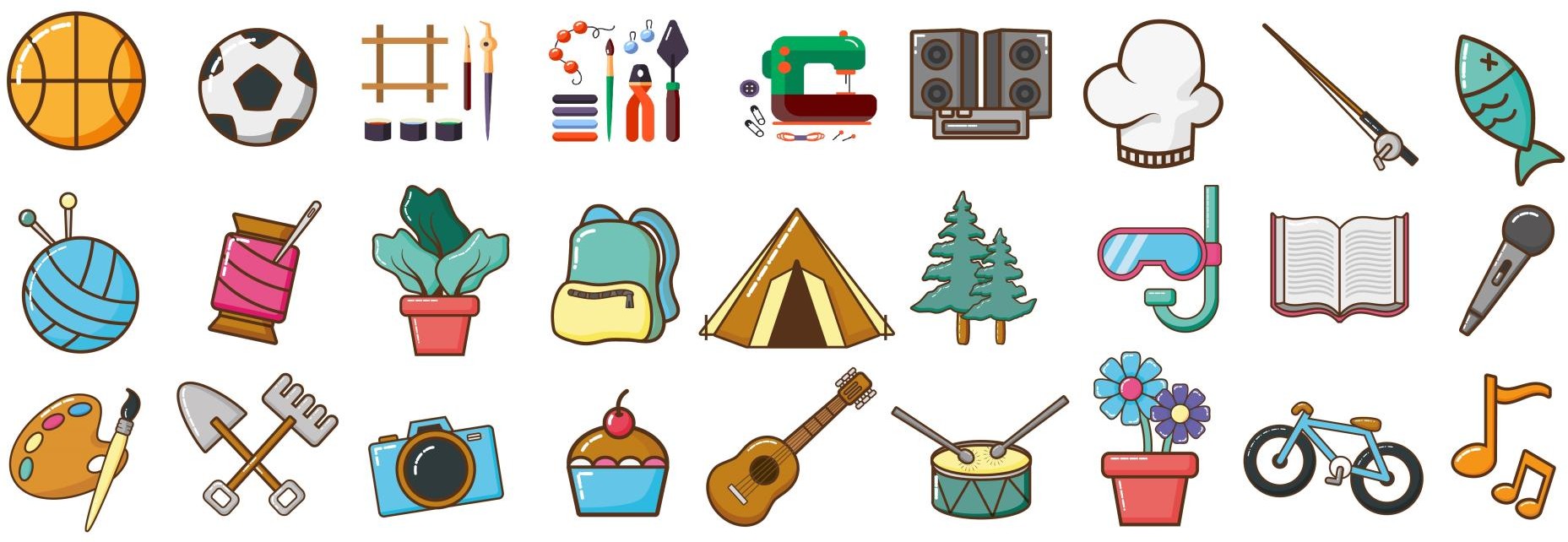 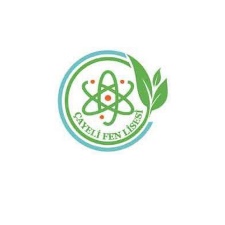 Meslek Değerleri: Bir mesleğin seçilmesi sonucunda mesleğin sağlayacağı kazanç anlamına gelmektedir. 
Meslekler ihtiyaçlarımıza yanıt verdiği düzeyde değerlidir. Bu nedenle herkes değerlerine ve ihtiyaçlarına uygun mesleğe yönelmelidir.


.
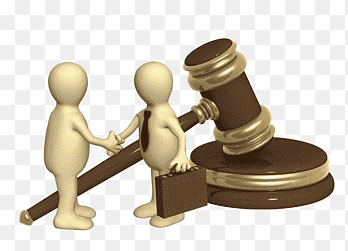 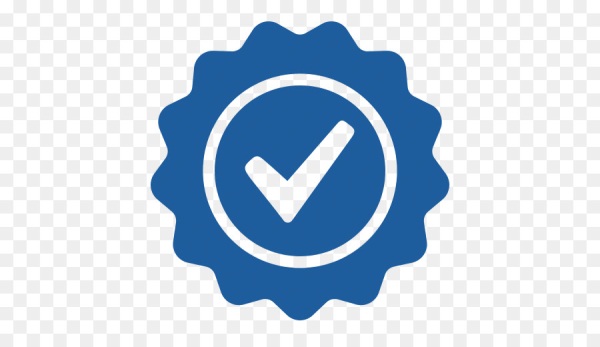 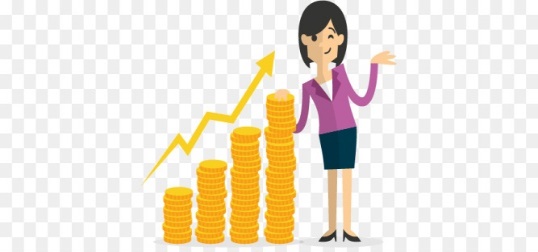 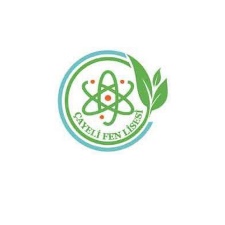 Ekonomik Kazanç
Çok para kazanma ve yüksek hayat  standartlarında yaşama.

Toplumsal Saygınlık
Toplumda saygın bir yer edinme,
yaptıklarından ötürü onurlandırılma, statü  ve itibar sahibi olma.
Sosyal Güvence
İşsiz kalmama veya gelecekte kendini  güvende hissedebilecek gelire veya  emeklilik gibi olanaklara sahip olma.
Güvenlik
İşin, tehlikelerden uzak, güvenli ortam ve
koşullarda yapılması.

Meslekte İlerleme
Bilgi ve becerileri geliştirerek meslekte  ilerleme olanakları bulma.
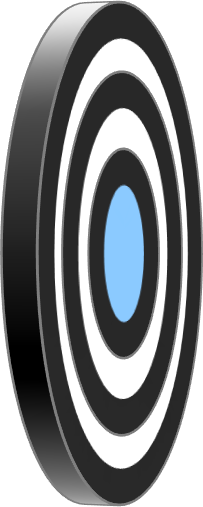 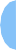 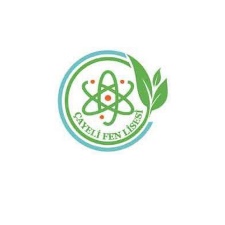 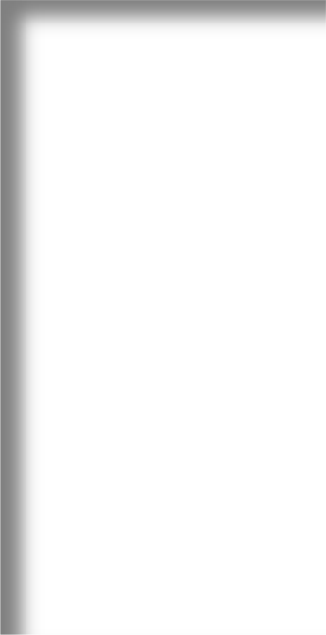 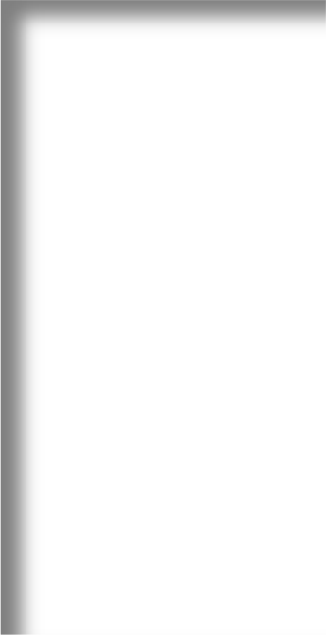 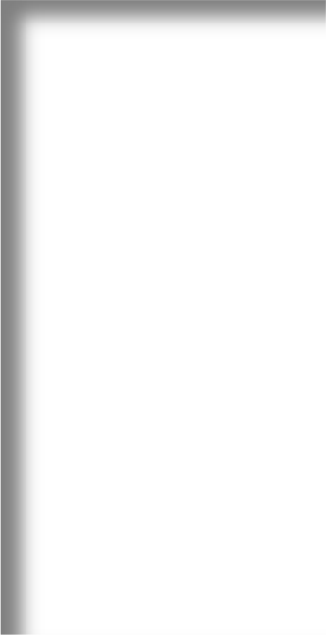 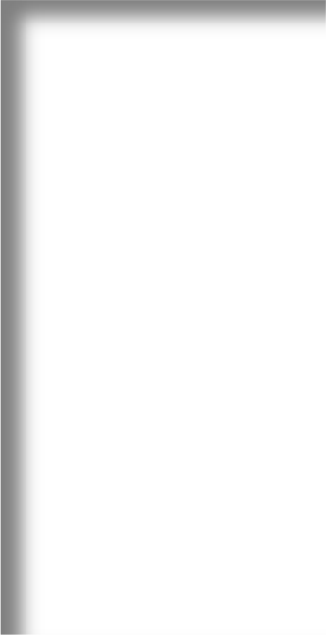 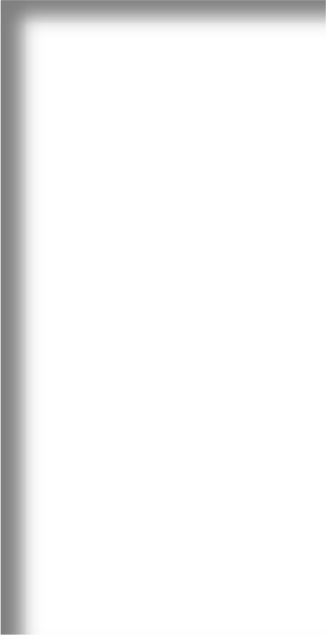 Bireyin sahip  olduğu yetenek  ve becerileri  işinde  kullanabilme  olanağı  bulması.
İşin yeniliklere  açık olması,  özgün şeyler  ve düşünceler  keşfetme,  tasarlama ve  bunları  uygulayabilme  olanağı  bulması.
Bağımsız  olabilme, işini  başkalarına  bağımlı ; emre  tabi olmadan  istediği gibi  yapabilme.
Çalışma  saatlerini  bireyin  kendisinin  belirleyebilmesi,  gerektiğinde  ofise gelmeden  de çalışma  imkanının  olması.
İşin yalnız başına  çalışmayı  gerektirmesi.
Yetenekleri  Kullanma
Yaratıcılık
Bağımsızlık
Esnek Çalışma  Saatleri
Yalnız Çalışma
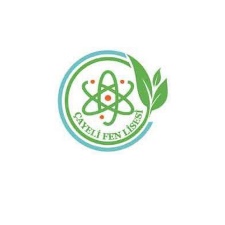 Kişilik Özellikleri: Kişiliğimiz doğuştan getirdiğimiz özelliklerimiz ve sosyal çevremiz sonucu şekillenir. Her bireyin kişiliği birbirinden farklıdır.
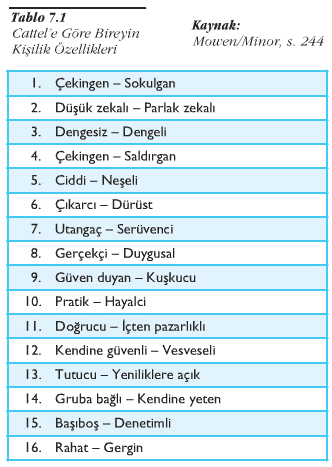 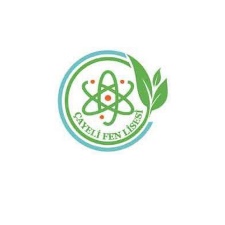 «Kariyer gelişimi, kişilik özelliklerinden bağımsız gelişemez.»

Örneğin; içedönük kişilik özellikleri sergileyen bir bireyin, iletişim becerisi yüksek mesleklerde başarılı olma ihtimali, dışadönük bireylere göre daha düşüktür.



Mesleğin özellikleri ile kişinin özellikleri uyuşursa bireyin yaptığı işte daha başarılı olacağı düşünülmektedir.
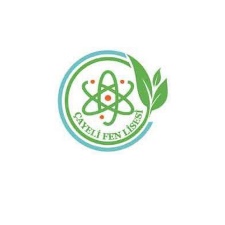 Benlik: İnsanın kendisinde var olduğunu düşündüğü özellikleri, amaçları, yetenekleri, idealleri kapsayan bir unsurdur. Bireyin benlik gelişimi hem çevresel faktörlerden hem de bireysel faktörlerden etkilenir. 

Bireyler büyürken kendi rolleri, kişilikleri, yetenekleri hakkında bir bakış açısı geliştirirler, ardından kendilerine yönelik bakış açılarıyla meslekleri eşleştirirler.
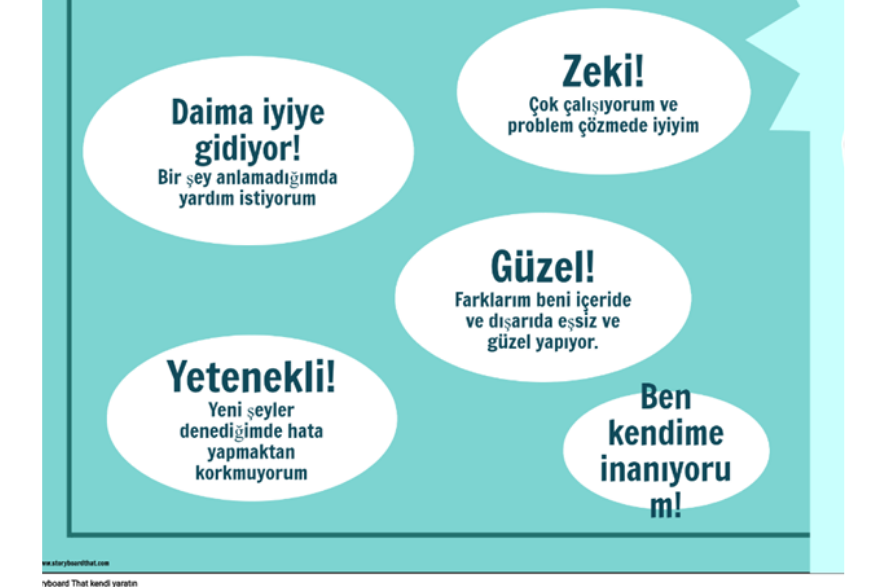 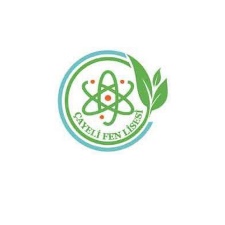 Ör: Kendinizi tanımlayan 3 özelliğinizi sıralayın. Bu özelliklerinizin hayalinizdeki meslekle ne düzeyde uyumlu olduğunu düşünüyorsunuz?
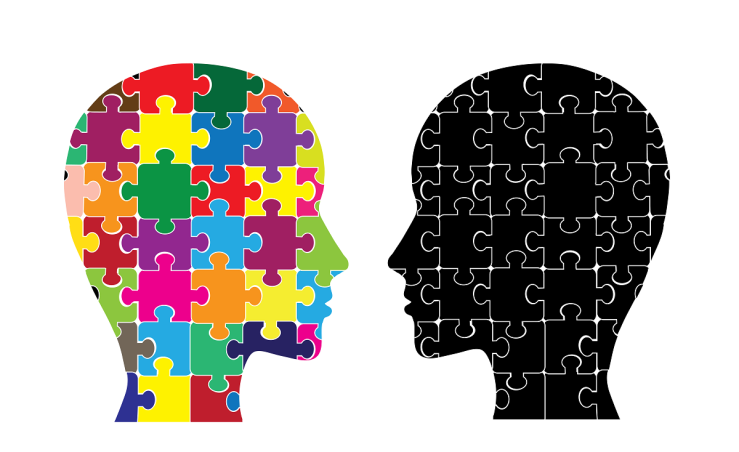 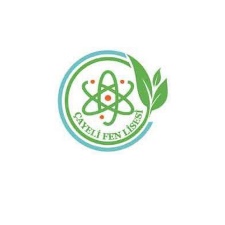 Dinlediğiniz için teşekkürler..
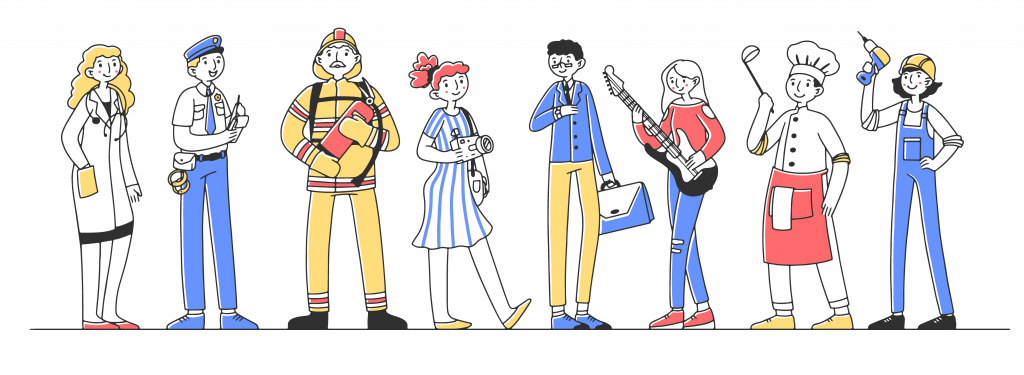